A Formal Access Control Model for SE-Floodlight ControllerAbdullah Al-Alaj1, Ravi Sandhu1 and Ram Krishnan21Dept. of Computer Science2Dept. of Electrical and Computer Engineering 1,2Institute for Cyber Security1,2Center for Security and Privacy Enhanced Cloud Computing (C-SPECC)University of Texas at San Antonio, TX 78249SDN-NFV Security 2019Dallas, Texas, USA, March 27, 2019
World-Leading Research with Real-World Impact!
Introduction
Software Defined Networks (SDN)
Floodlight
SE-Floodlight
World-Leading Research with Real-World Impact!
2
OpenFlow
SDN Enabler.
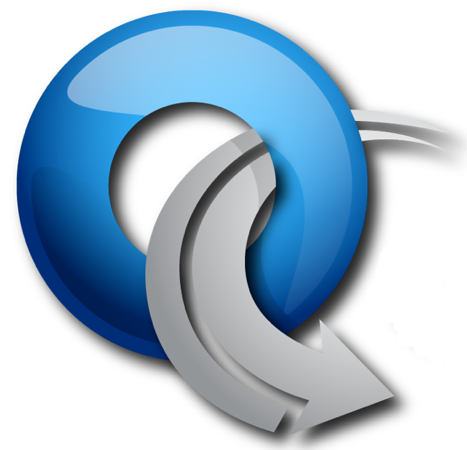 World-Leading Research with Real-World Impact!
3
Application Authorization in SDN
App
App
App
App
REST Calls
App
App
App
SDN Controller
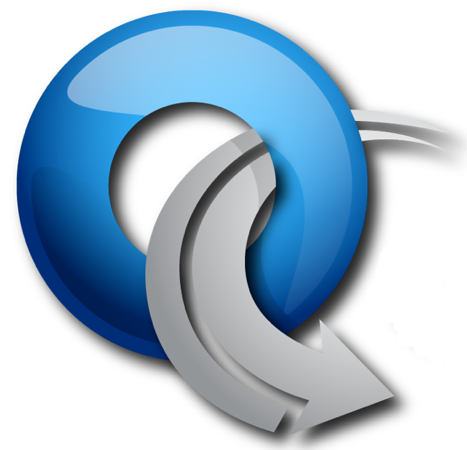 OpenFlow
Switch
Switch
Data plane
Switch
Switch
World-Leading Research with Real-World Impact!
4
Components of the Formal Access Control Model
Basic components
Apps (A),
Roles (R),
Data Exchange Operations (DXOP),
Types of DXOPs
World-Leading Research with Real-World Impact!
5
Apps
Two types:
Local OpenFlow apps
Remote OpenFlow apps
App
App
App
App
REST Calls
App
App
App
SDN Controller
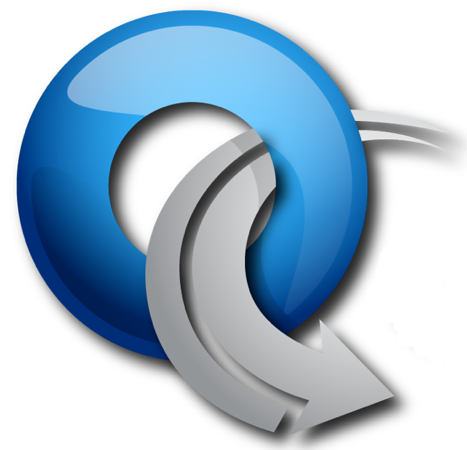 OpenFlow
Switch
Switch
Switch
Switch
World-Leading Research with Real-World Impact!
6
Roles in SE-Floodlight
Two main purposes:
App permission authorization
Flow rule conflict resolution.
World-Leading Research with Real-World Impact!
7
Data Exchange Operations (DXOP) and Types of DXOPs
Data Exchange Operations 
(DXOP)
Operation types
(T)
add
modify
modify_strict
delete
delete_strict
‘Flow rule mod’
flow rule
OFPT_FLOW_MOD
flows
ports
Tables
Queues
etc
queries
for 
statistics
‘Switch stats request’
OFPT_STATS_REQUEST
World-Leading Research with Real-World Impact!
8
Types of Data Exchange Operations
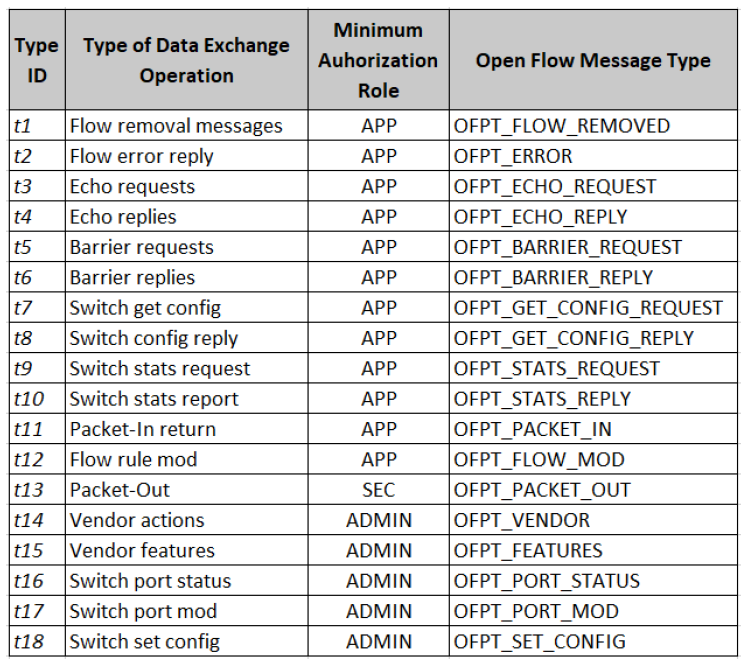 Porras P. A et al. 2015. Securing the Software Defined Network Control Layer. In NDSS.
World-Leading Research with Real-World Impact!
9
Credentials
Authentication & Authorization
World-Leading Research with Real-World Impact!
10
Conceptual Authorization Model
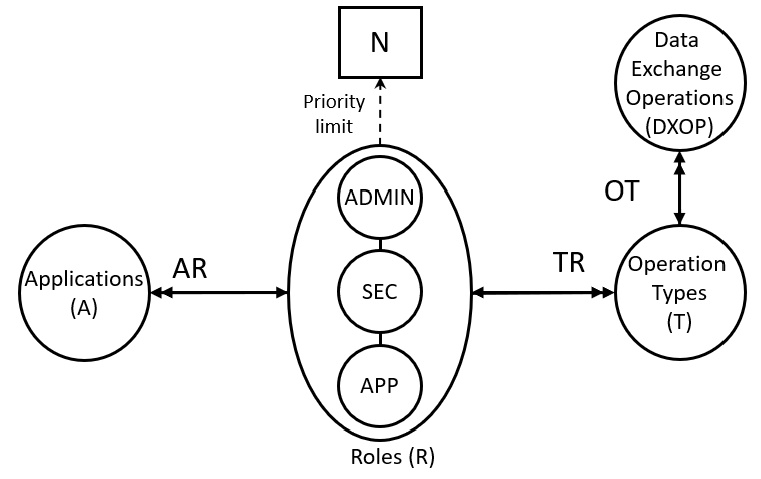 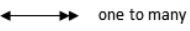 World-Leading Research with Real-World Impact!
11
Formal Model Definitionsw/o Flow Rule Conflict Resolution
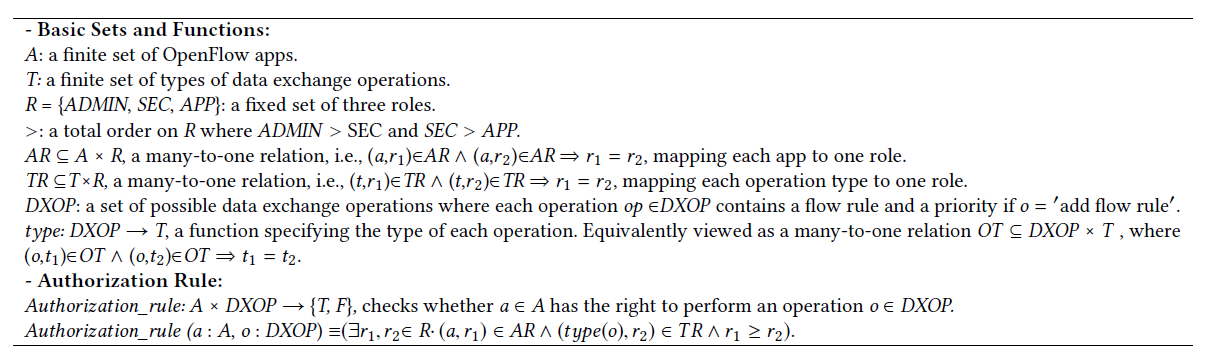 Formal Authorization Model Definitions without Flow Rule Conflict Resolution.
World-Leading Research with Real-World Impact!
12
Formal Model Definitionswith Flow Rule Conflict Resolution
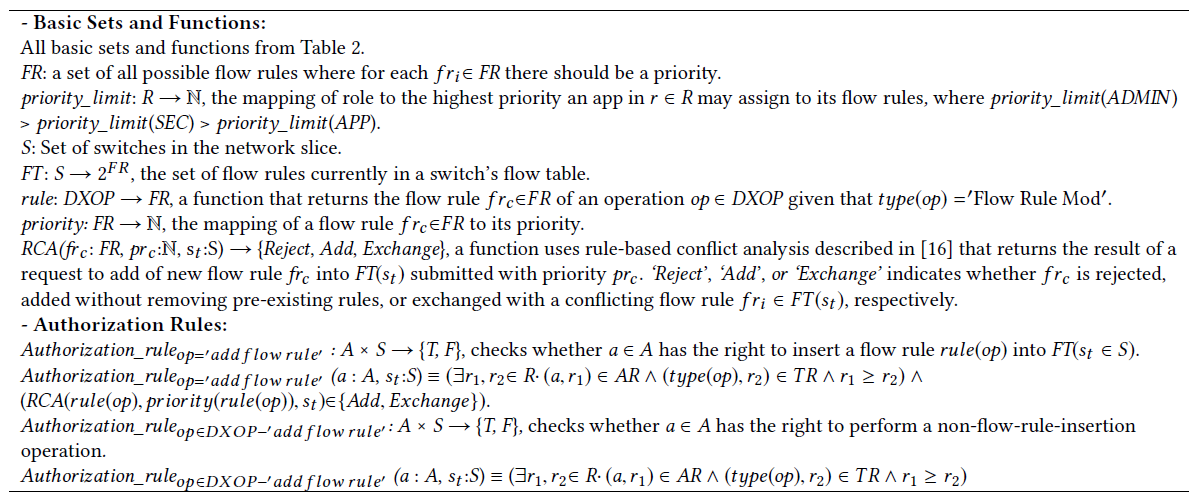 Formal Model Definitions with Flow Rule Conflict Resolution.
World-Leading Research with Real-World Impact!
13
RCA : Add case
New flow rule
e.g., Priority = ?
Add
No Conflict
Existing flow rule
e.g., Priority = ?
World-Leading Research with Real-World Impact!
14
RCA : Reject case
Example
New flow rule
e.g., Priority = 50
Reject
Conflict
Existing flow rule
e.g., Priority = 100
World-Leading Research with Real-World Impact!
15
RCA : Exchange case
New flow rule
e.g., Priority = 100
Exchange
Conflict
Existing flow rule
e.g., Priority = 50
World-Leading Research with Real-World Impact!
16
Administrative Model
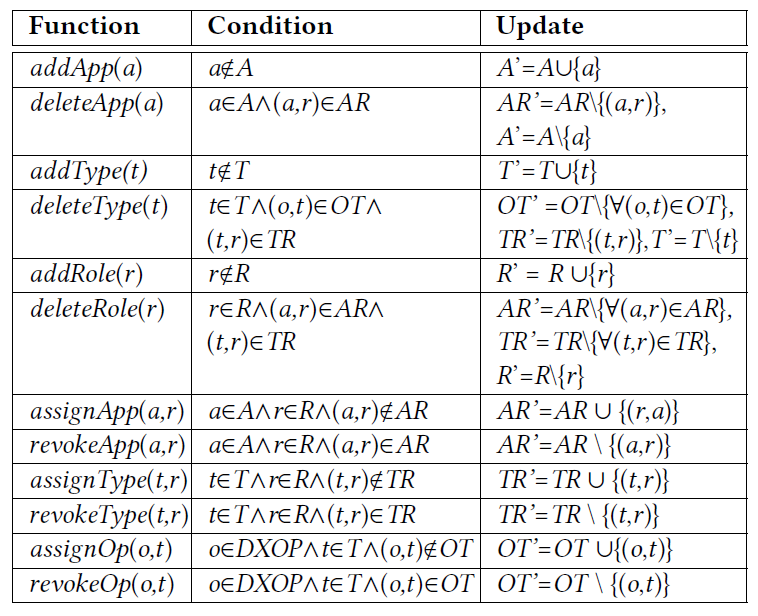 World-Leading Research with Real-World Impact!
17
Use Case - Configuration
Five apps
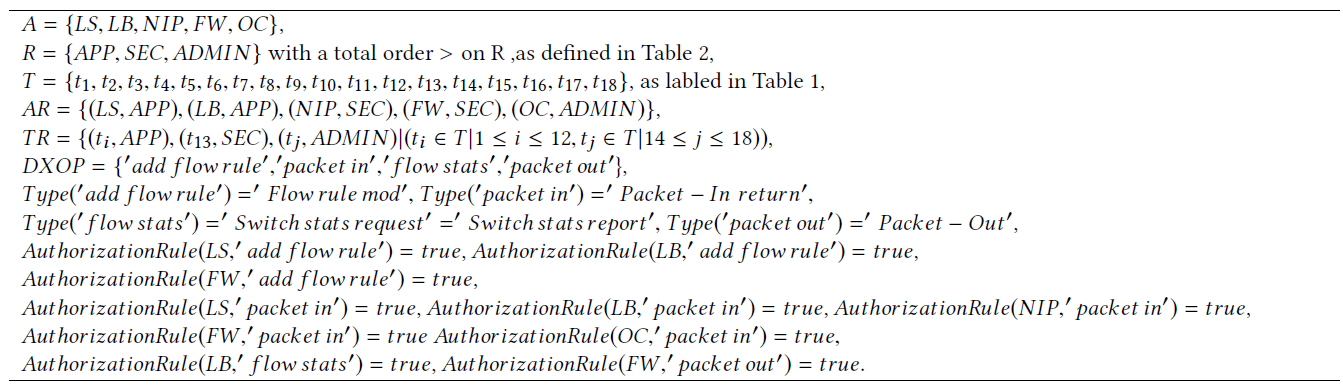 World-Leading Research with Real-World Impact!
18
Refined Role Hierarchy
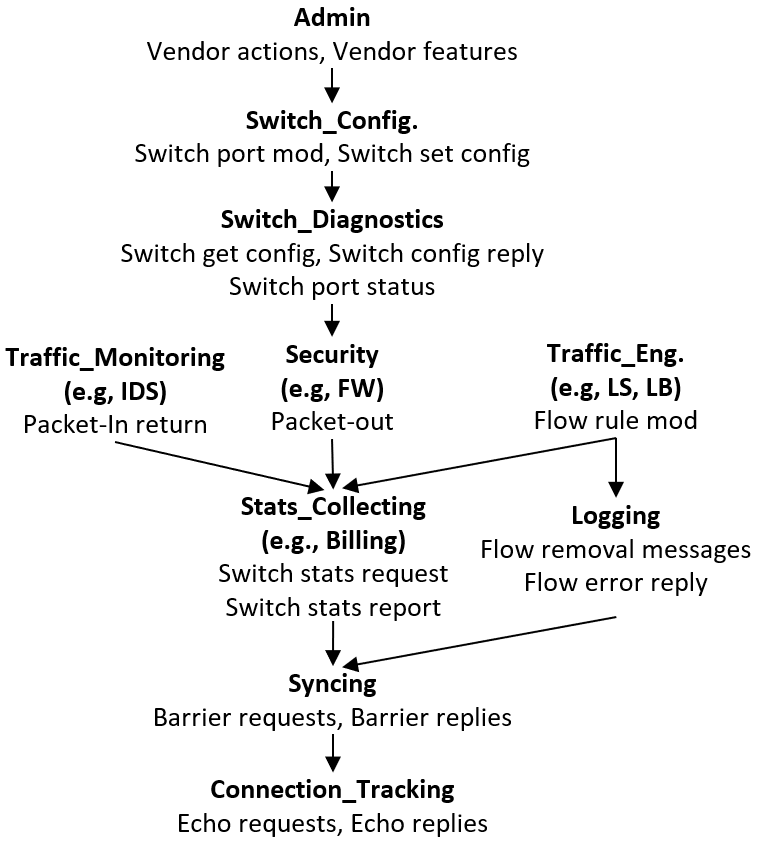 World-Leading Research with Real-World Impact!
19
Conclusion and Future Work
A formal authorization model for SDN apps.
An administration model. 
A configuration of the formal model in a use case scenario of five apps. 
A refined Role hierarchy. 


Some future goals: 
Extension of SE-Floodlight access control model to cover all controller resources.
An access control model following the NIST RBAC concept.
Fine-grained access control using ABAC within a holistic view to SDN resources.
World-Leading Research with Real-World Impact!
20
Thank you!
Questions?

abdullah.al-alaj@utsa.edu
World-Leading Research with Real-World Impact!
21